XI Mostra Interna de Trabalhos de Iniciação Científica
IV Mostra Interna de Trabalhos de Iniciação Tecnológica e Inovação
2022
TÍTULO: LETRAS MAIÚSCULAS, TAMANHO 20, CENTRALIZADO, NEGRITO, COR PRETA
DIGITE AQUI O TÍTULO DE SEU TRABALHO
NOME: LETRAS MAIÚSCULAS, TAMANHO 18, CENTRALIZADO, NEGRITO, COR PRETA
Digite Seu Nome
Digite a sigla do programa que faz parte
SIGLA: Tamanho 18. 
Quando for bolsista será: PIBIC12/ICETI-UniCesumar, PIBICMED/ICETI-UniCesumar ou PIBITI12/ICETI-UniCesumar, PIBIC/CNPq ou PIBIC/Fundação Araucária
Quando não for bolsista, será: PVIC - Programa Voluntário de Iniciação Científica da UniCesumar
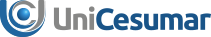 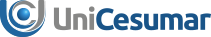 Utilize 1 slide para
EXPOR O ASSUNTO
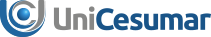 Utilize 1 slide para informar
PORQUE fez/fará a pesquisa
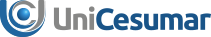 Utilize até 2 slides para informar
COMO fez/fará a pesquisa
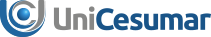 Utilize até 4 slides para apresentar os
PRINCIPAIS RESULTADOS OBTIDOS ou ESPERADOS
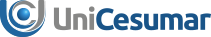 (somente para trabalhos concluídos)

Utilize até 1 slide para apresentar a
CONCLUSÃO, que deve estar relacionada com os objetivos propostos
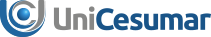 Utilize até 2 slides para apresentar as
REFERÊNCIAS BIBLIOGRÁFICAS